İLKELER
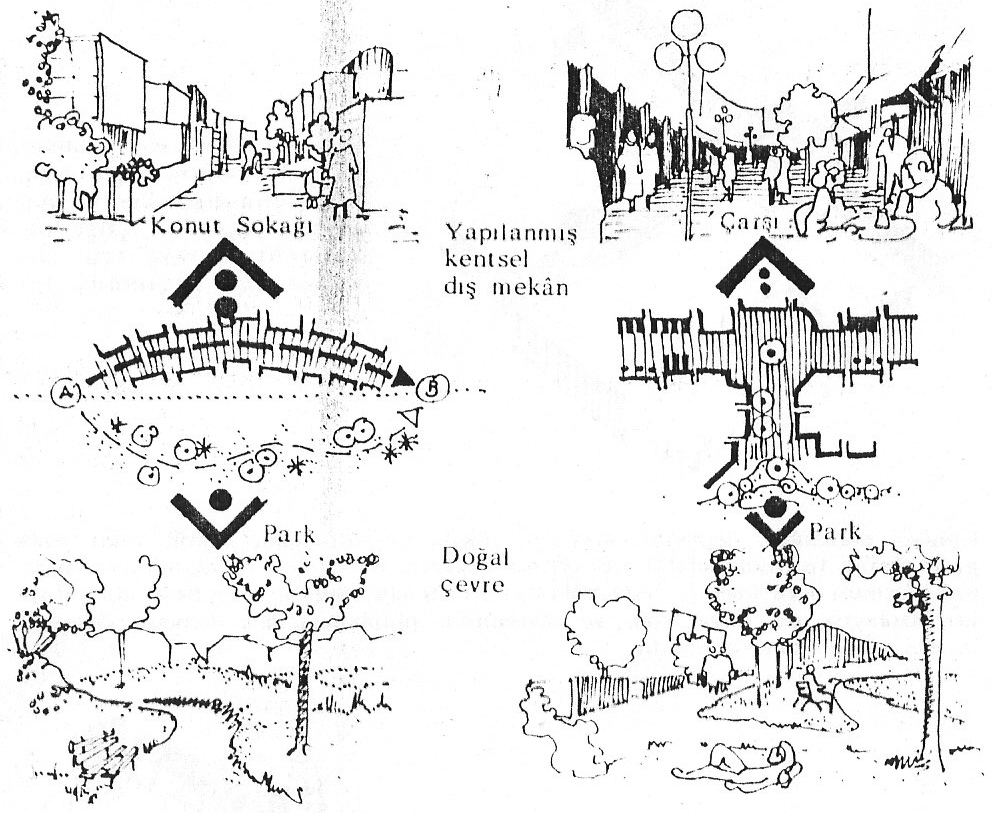 Kentsel mekana bakış
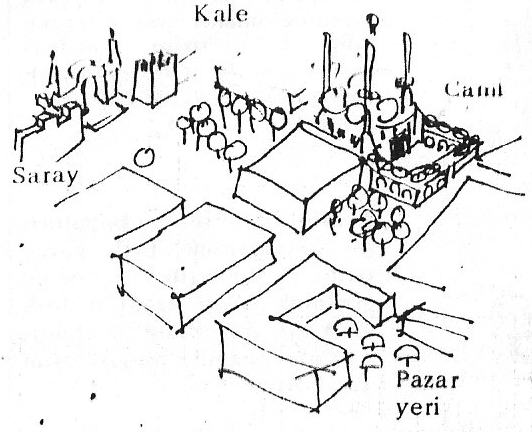 Kent imgeleri
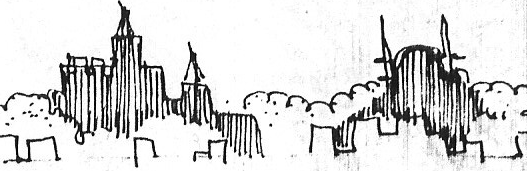 Siluetler ve panoramalar
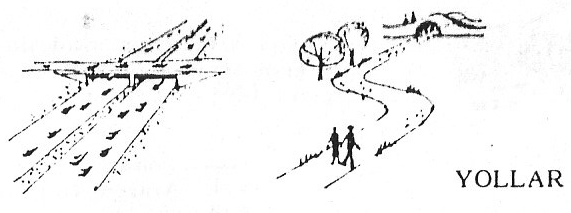 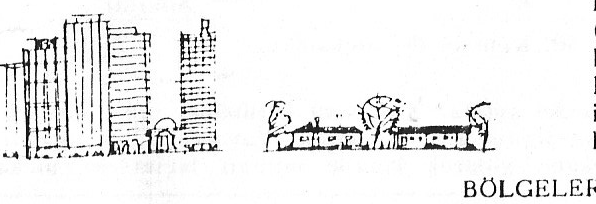 İşlevlerin tanımlanması
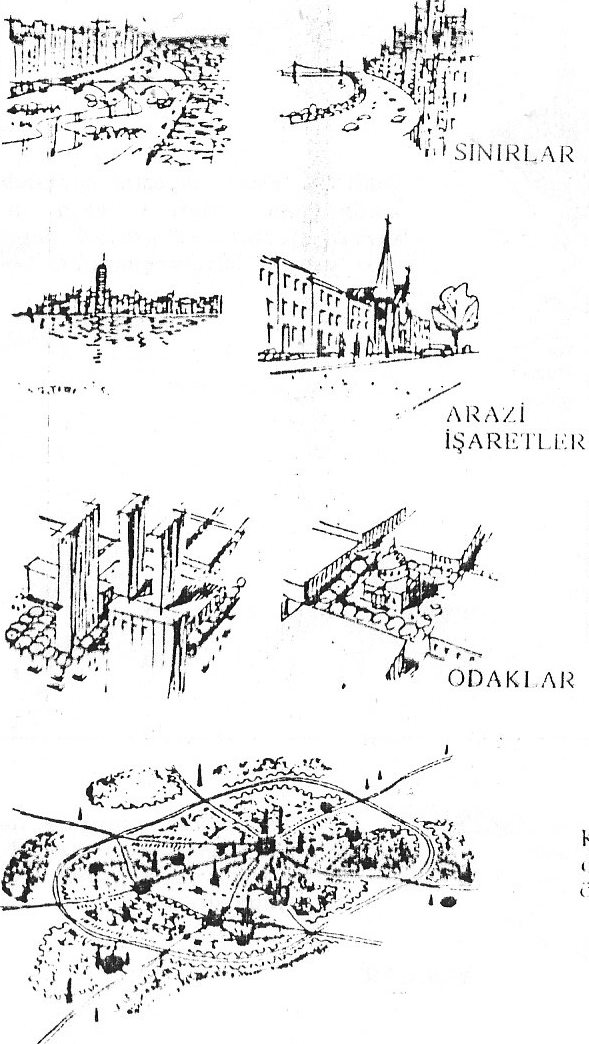 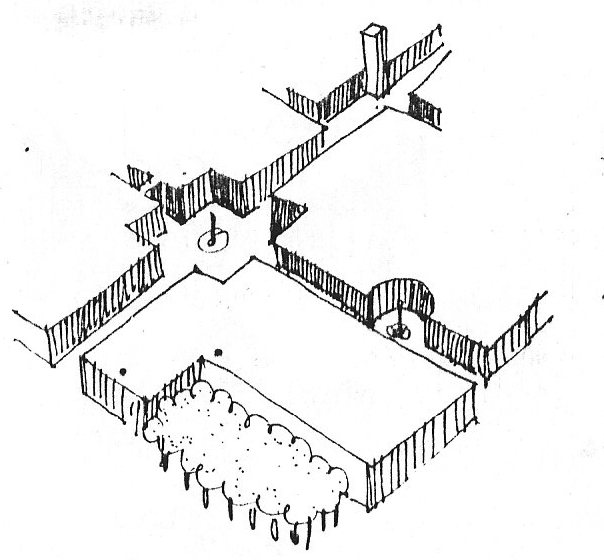 İşlevlerin tanımlanması
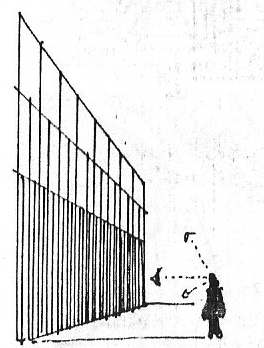 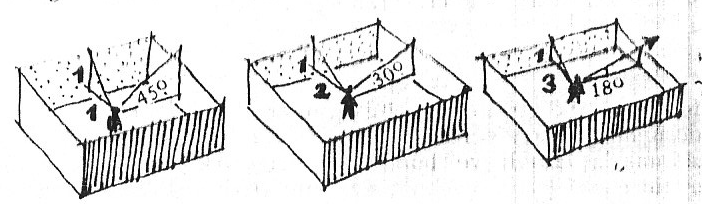 Bakış açıları
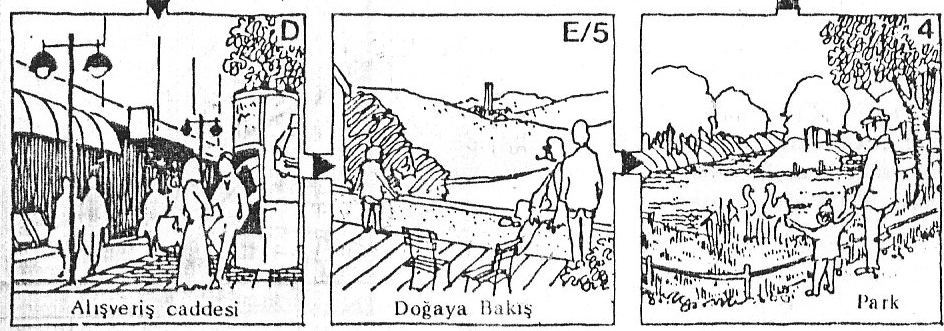 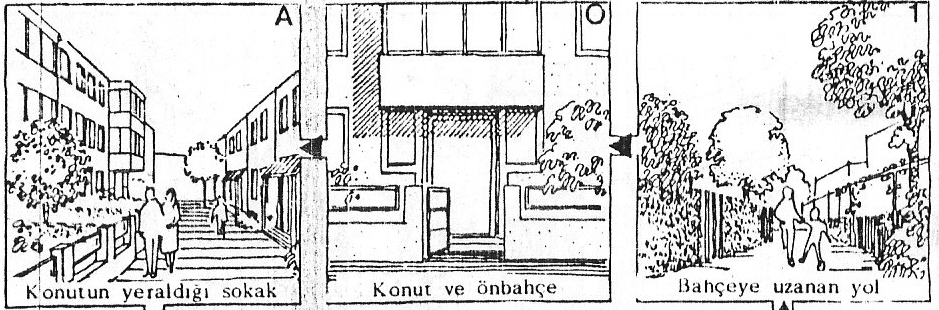 Yaya için seçenek oluşturma
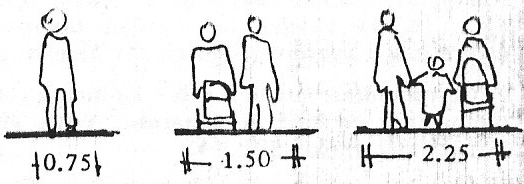 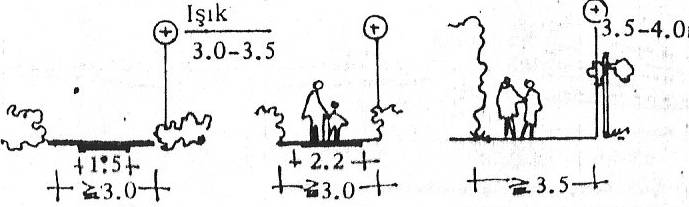 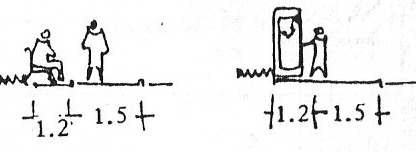 Ölçü belirleme